Novosti pri registrih UVHVVR
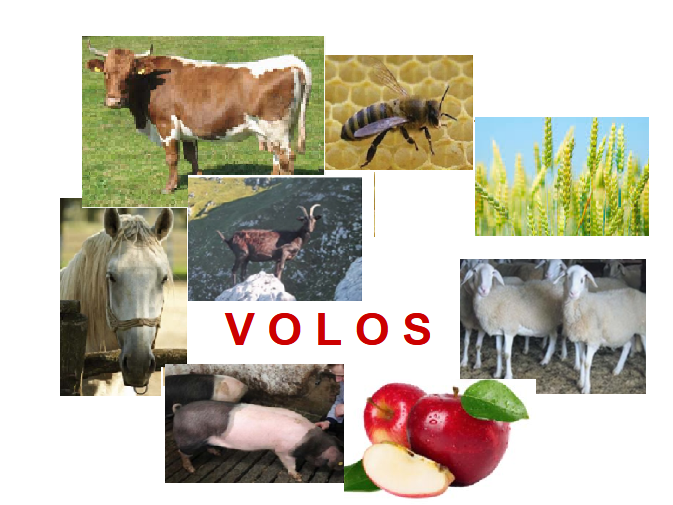 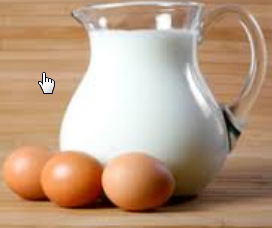 Uprava za varno hrano, veterinarstvo
 in varstvo rastlin
 SIRIS
  
  mag. Maja Vilfan
  Januar 2019
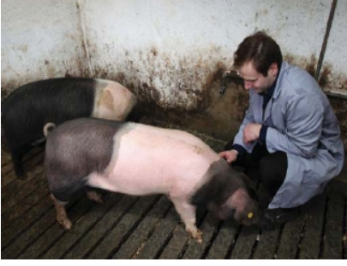 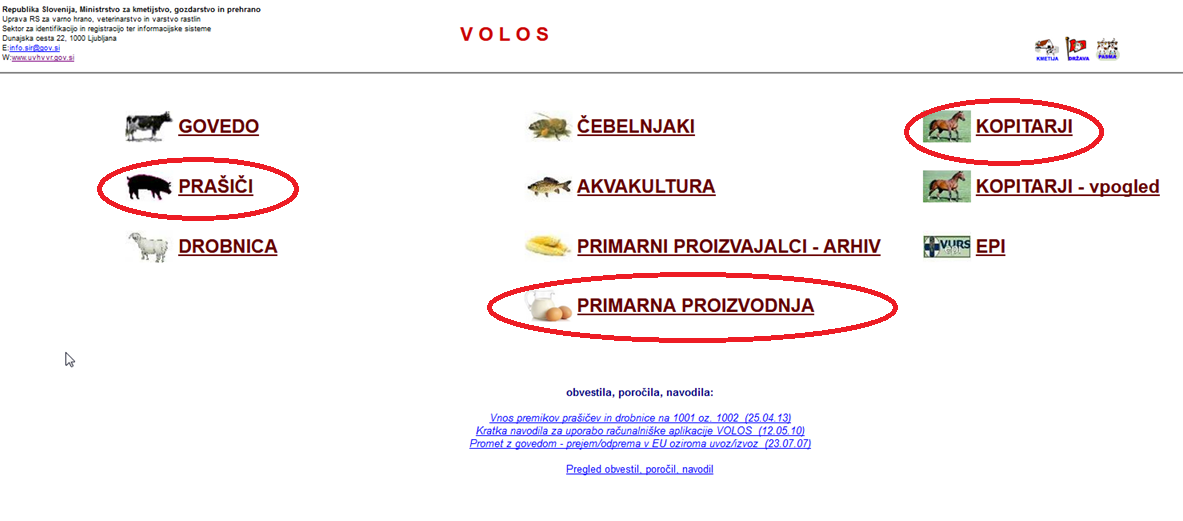 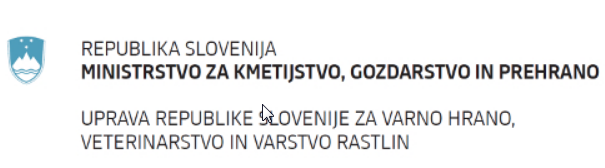 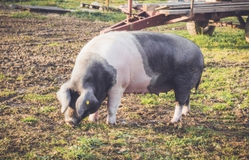 Ukinitev izjeme pri gospodarstvih z enim prašičem
Zaradi spremembe predpisov se morajo vsi imetniki prašičev, brez izjem,  vpisati v EIRŽ in registrirati gospodarstvo.
Na vsa gospodarstva je treba s pomočjo spremnega lista za prašiče poleg odhodov, sporočati tudi prihode. Doslej imetnikom, ki so redili enega prašiča ni bilo treba sporočati prihodov.
Spremembe aplikacije Volos (v februarju 2019) – v aplikaciji je ukinjena možnost vnosa premika na neregistrirano gospodarstvo (1001). Premike na neregistrirana gospodarstva izjemoma lahko vnesejo le pooblaščene veterinarske organizacije (1003)
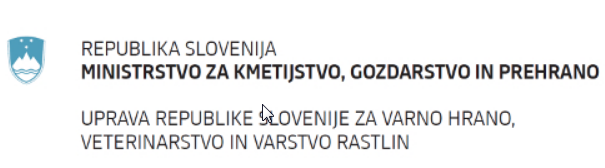 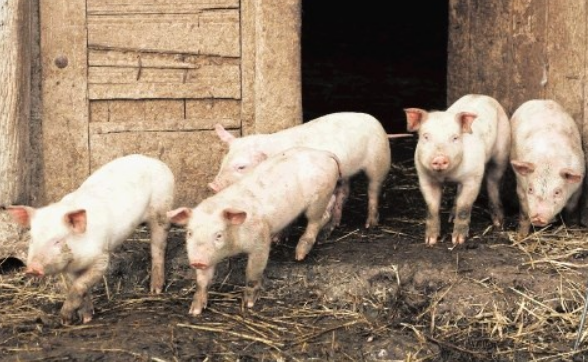 Registracija gospodarstva
Po običajnem postopku, z oddajo vloge na UVHVVR ali z registracijo kmetijskega gospodarstva na upravni enoti, pri čemer pridobi šifro kmetijskega gospodarstva KMG-MID. Ta možnost velja za tista gospodarstva, ki se ukvarjajo z rejo prašičev oz.  uveljavljajo zahtevke za ukrepe kmetijske politike.
Pri pooblaščeni veterinarski organizaciji hkrati s priglasitvijo prihoda v CRPš. Ta možnost je namenjena tistim kupcem, ki kupijo prašiče zgolj za zakol za lastno domačo porabo.
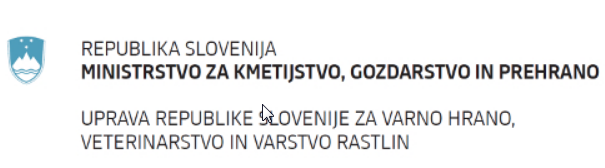 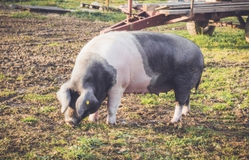 Registracija gospodarstvapri pooblaščeni veterinarski organizaciji
Kupec na izvod SL prihod napiše tudi svoj EMŠO oziroma izpolni obrazec za vpis v EIRŽ (dostopen na spletni strani uprave);
Kupec odda izvod spremnega lista prihod pooblaščeni veterinarski organizaciji;
Pooblaščeni veterinar hkrati s priglasitvijo prihoda preko aplikacije Volos v CRPš vnese EMŠO in tako opravi registracijo gospodarstva;
Pooblaščeni veterinar lahko imetniku natisne obvestilo o vpisu v EIRŽ;
V takem primeru imetnik dobi le G-MID, KMG-MIDa pa ne;
Vnos odhoda bo možen samo na predhodno registrirano gospodarstvo.
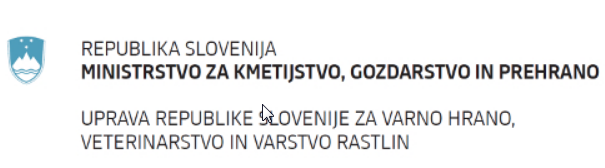 Registracija G-MIDa ob vnosu prihoda
Na VOLOS – Premiki PRAŠIČI - PRIHOD je nameščena povezava Registracija G-MID. S klikom nanjo se odpre  aplikacija za registracijo gospodarstva, kjer v ustrezno polje vnesete EMŠO.
To možnost imajo samo pooblaščene veterinarske organizacije.
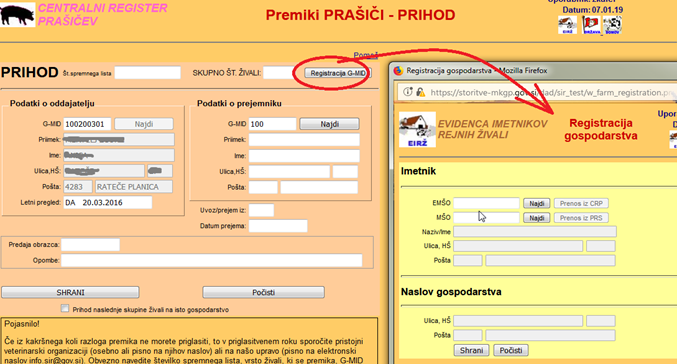 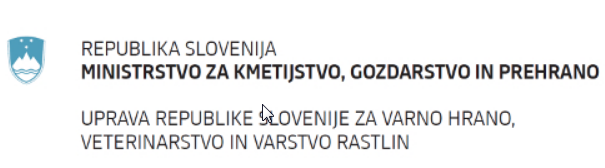 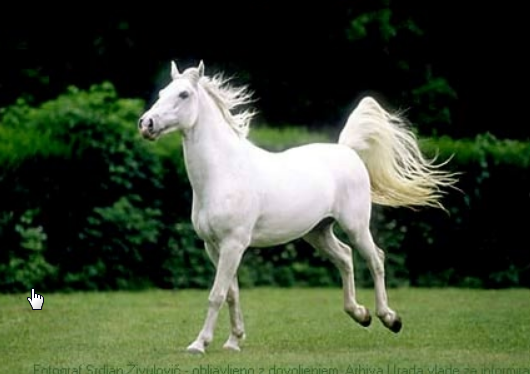 Identifikacija kopitarjev- splošna načela
Kopitarji, ki živijo na ozemlju Skupnosti, morajo biti identificirani. 
Sistem identifikacije kopitarjev vključuje: 
(a) enotni identifikacijski dokument za celotno življenjsko dobo živali;
(b) identiteto živali – označitev, ki zagotavlja nedvoumno povezavo med identifikacijskim dokumentom (ID) in kopitarjem (mikročip ali alternativna označitev);
(c) bazo podatkov, v katero se vpišejo identifikacijski podatki kopitarja na osnovi katerih je bil izdan identifikacijski dokument in podatki o imetniku, ki je zahteval ID.
Slovenija ima enotno bazo podatkov Centralni register kopitarjev (CRK).
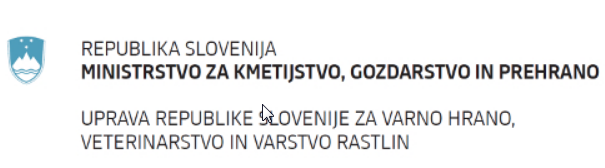 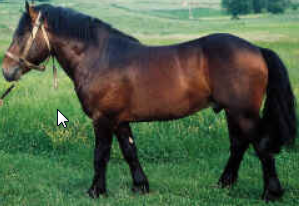 Roki za identifikacijo
Vlogo za identifikacijo kopitarja imetnik vloži najpozneje do 30 dni po rojstvu žrebeta;
Skrajni rok za identifikacijo kopitarja (izdajo ID) je 12. mesecev po datumu rojstva kopitarja;
Imetnik uvoženega kopitarja mora zahtevo za izdajo ID ali za vpis v CRK sporočiti v 30 dneh.
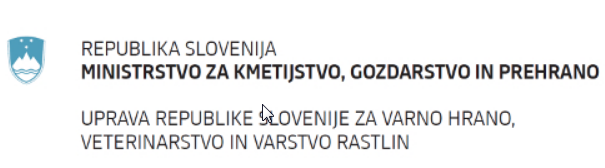 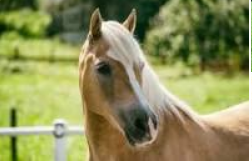 CRK – novo v letu 2019
Za ukrepe kmetijske politike za leto 2019 se podatki o kopitarjih prevzamejo direktno iz CRK, stanje na dan 1. 2. 2019.
Štejejo vsi kopitarji, ki se na gospodarstvu nahajajo več kot 30 dni; tudi tisti, ki so v lastništvu nekoga drugega. 
Zahteva za identifikacijo kopitarja v CRK mora biti vložena v predpisanem roku 30-dni, da se kopitarju čim prej dodeli življenjska številka. Za vlagatelje je pomembno, da so podatki o kopitarjih in vse spremembe sproti sporočeni v CRK, ker pomanjkljivi podatki lahko vplivajo na izpolnjevanje pogojev za ukrepe.
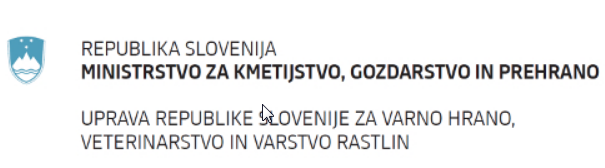 Postopek registracije obratov na področju primarne pridelave
Nosilci živilske dejavnosti in nosilci dejavnosti poslovanja s krmo morajo ob oddaji zbirne vloge zgolj dopolniti oziroma popraviti predizpolnjeno vlogo za registracijo obrata:
 na področju primarne pridelave živil rastlinskega izvora in registracijo obrata na področju primarne pridelave krme;
 podatke o oddaji živali in živalskih proizvodov v promet na obrazcu Oddaja živali in živalskih proizvodov v promet.
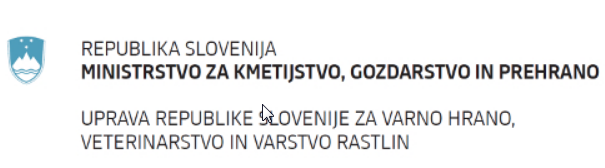 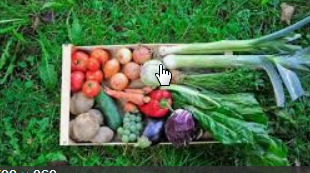 Novosti – primarna proizvodnja
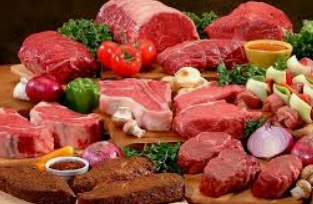 Na obrazcu za registracijo obrata so v letošnjem letu polja predizpolnjena s podatki iz zadnje  vloge, ki je bila registrirana v Register obratov. 
Nosilec dejavnosti mora podatke skrbno preveriti. Če je prišlo v letošnjem letu do sprememb, je nosilec dejavnosti dolžan podatke spremeniti oz. dopolniti, če se ti razlikujejo od tistih, ki jih vsebuje predizpolnjena vloga.
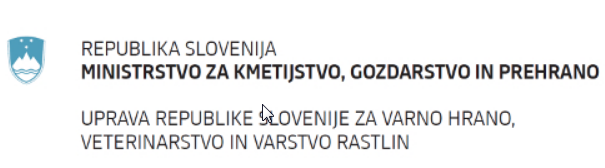 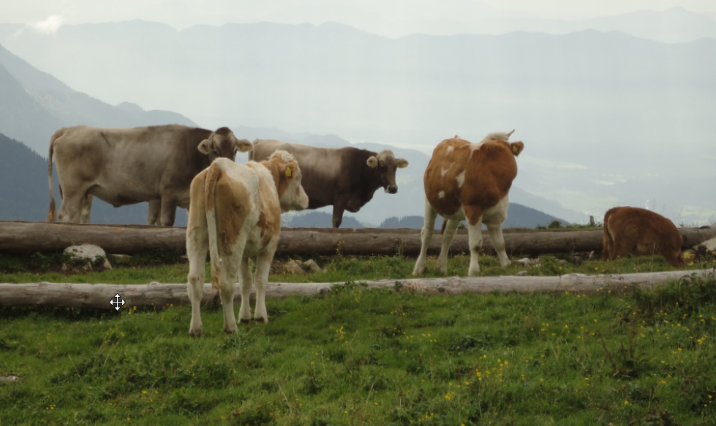 G-MID planine/skupnega pašnika
Planina/skupni pašnik je v skladu s predpisi s področja identifikacije jn registracije živali gospodarstvo, kjer se pasejo živali, in ima dodeljeno G-MID številko. G-MID lahko vključuje več ID-jev planin:
 če se živali istih imetnikov premikajo, npr. iz predplanine na planino in nato na visokogorsko planino, to predstavlja en G-MID, na katerega se priglašajo premiki živali;
 če gre za ločena gospodarstva, na katerih se pasejo živali različnih imetnikov in se živali med seboj ne srečujejo, to predstavlja več G-MID-ov. Premiki se priglašajo za vsak G-MID posebej.
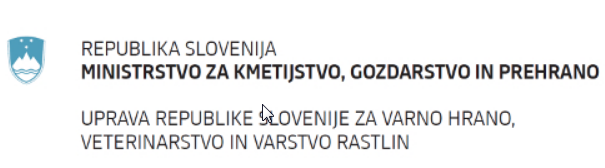 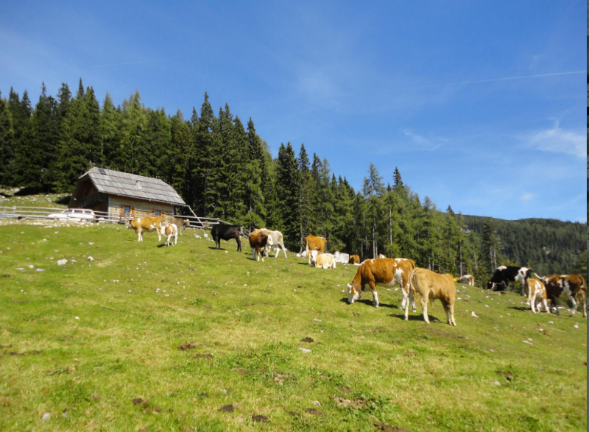 Planine/skupni pašniki
Podatki iz Zapisnika o prigonu živali na pašo na planino/skupni pašnik  za  govedo se avtomatsko prenesejo iz CRG in jih ni potrebno vnašati pri vnosu zbirne vloge.
Nosilec KMG mora zato obvezno priglasiti premike goveda na planino/skupni pašnik s pomočjo zapisnika o prigonu pooblaščeni veterinarski organizaciji vsaj štiri dni pred posredovanjem tega zapisnika ARSKTRP oz. najkasneje 15 dni po prigonu.
Hvala za pozornost!
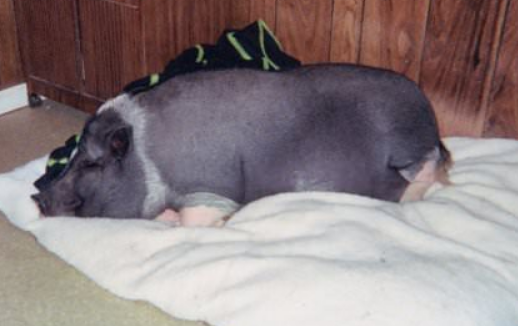 Informacije na naslovu:
UVHVVR-SIRIS, Dunajska 22, 1000 Ljubljana, 
www.uvhvvr.gov.si
 
Informacijska telefonska številka:
Tel.: 01/300 13 66 (uradne ure: pon., sre., pet.: 9.00-12.00, sre.: 14.00-16.00)
 
Elektronska pošta: info.sir@gov.si